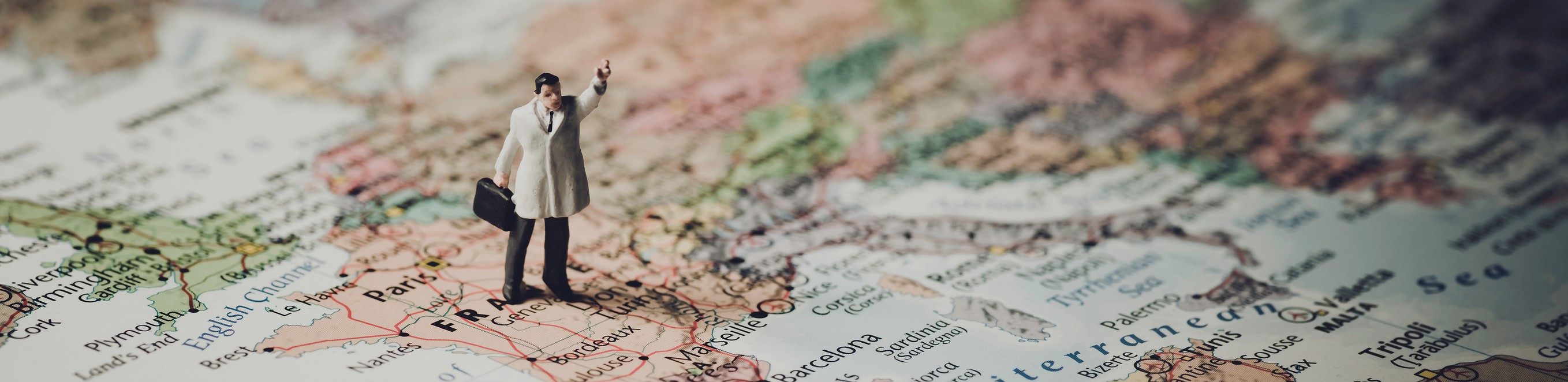 What’s wrong with globalization?: Contra ‘flow speak’ – towards an existential turn in the theory of
globalization
Heinz Bude Jörg Dürrschmidt
Introduction
reformulation of the globalization theory
AIM OF THE TEXT
identifying 2 major limitations in it:
“flow speak” “flattened	ontology” of the social
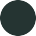 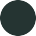 Page no. 2
Introduction
phenomenologically inclined repositioning of the main concepts
SOLUTION
turn towards issues of belonging commitment rhythmicity of social relations
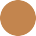 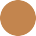 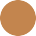 Page no. 3
Introduction
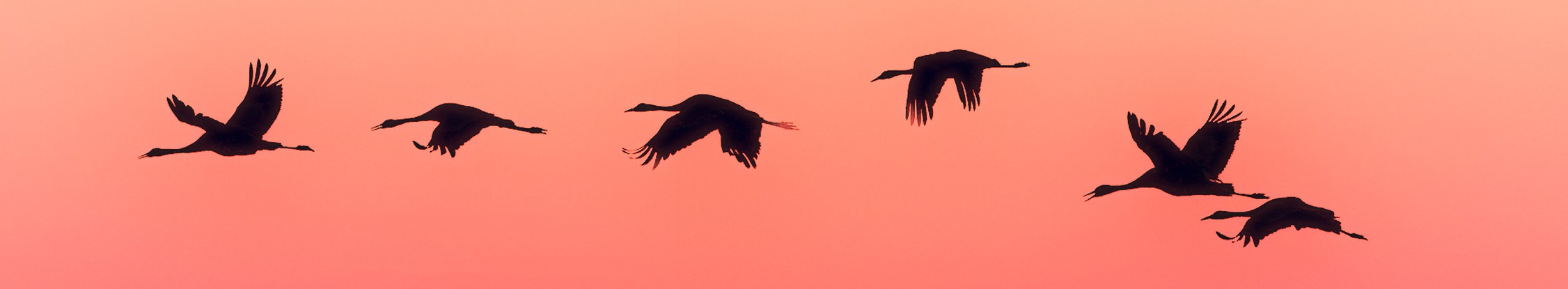 HOMECOMER
S/he embodies the ambivalence between the lure of global options and the need for commitment to lasting bonds.
Page no. 4
Setting out the problem
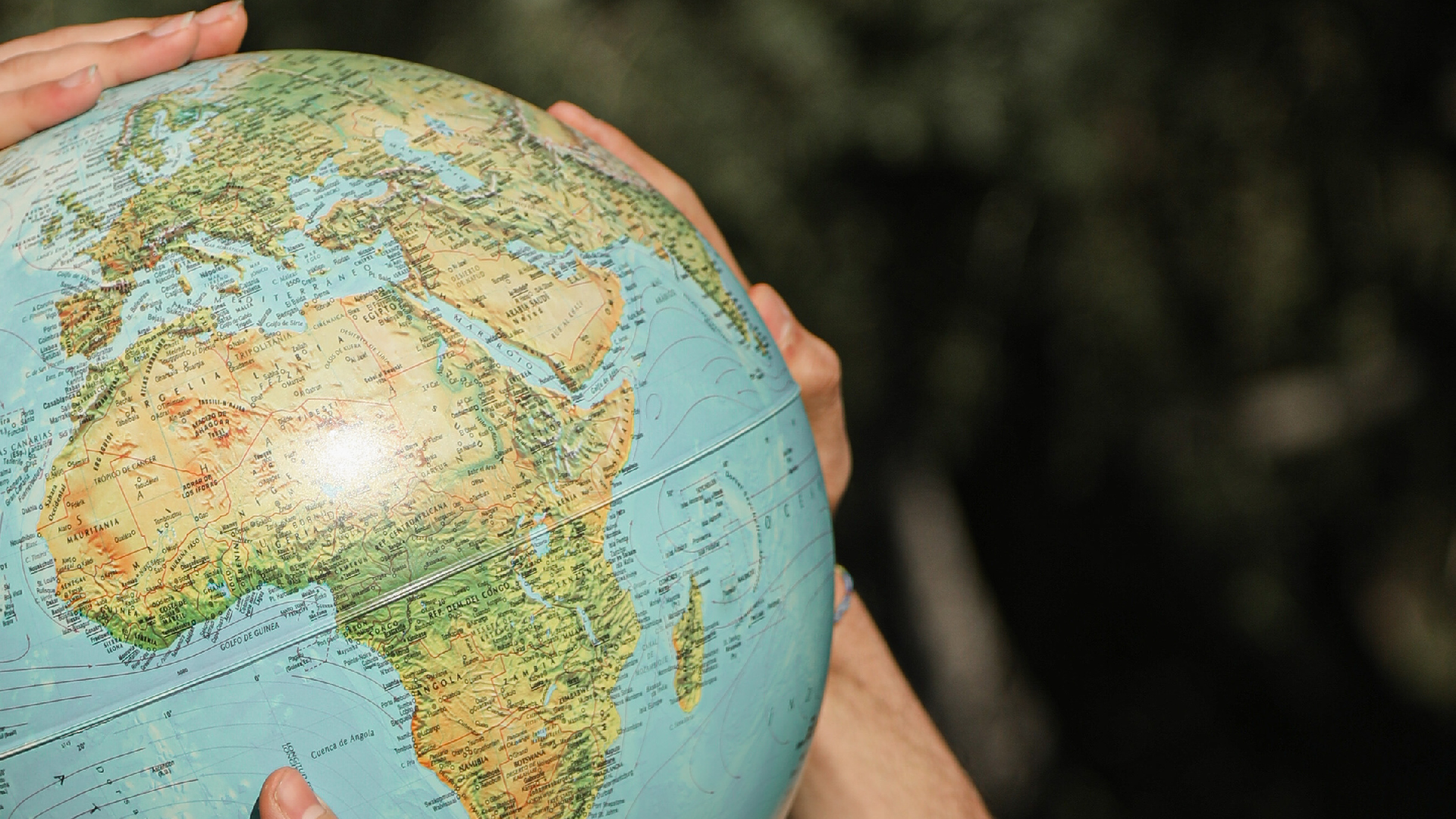 Why is ‘flow speak’ important?
certain arguments within globalization theory use ‘flow speak’ as a convenient short-hand for
globalization ‘problématique’
Page no. 5
Setting out the problem
PARADIGMATIC SHORTCOMINGS IN ‘FLOW SPEAK’
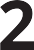 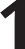 gives “impoverished	 understanding of human life” 
include people via ‘ethnoscapes’ they are consumers and choosers of destinations, objects, localities

exclude questions of social participation, deeper meaning of social existence
spatialization of the	social and social theory
deporting from linear universal narrative
emphasis on extention/connectivity, favoring presentism
ignoring complex rhythmicity of social and temporalization of the local
Page no. 6
Setting out the problem
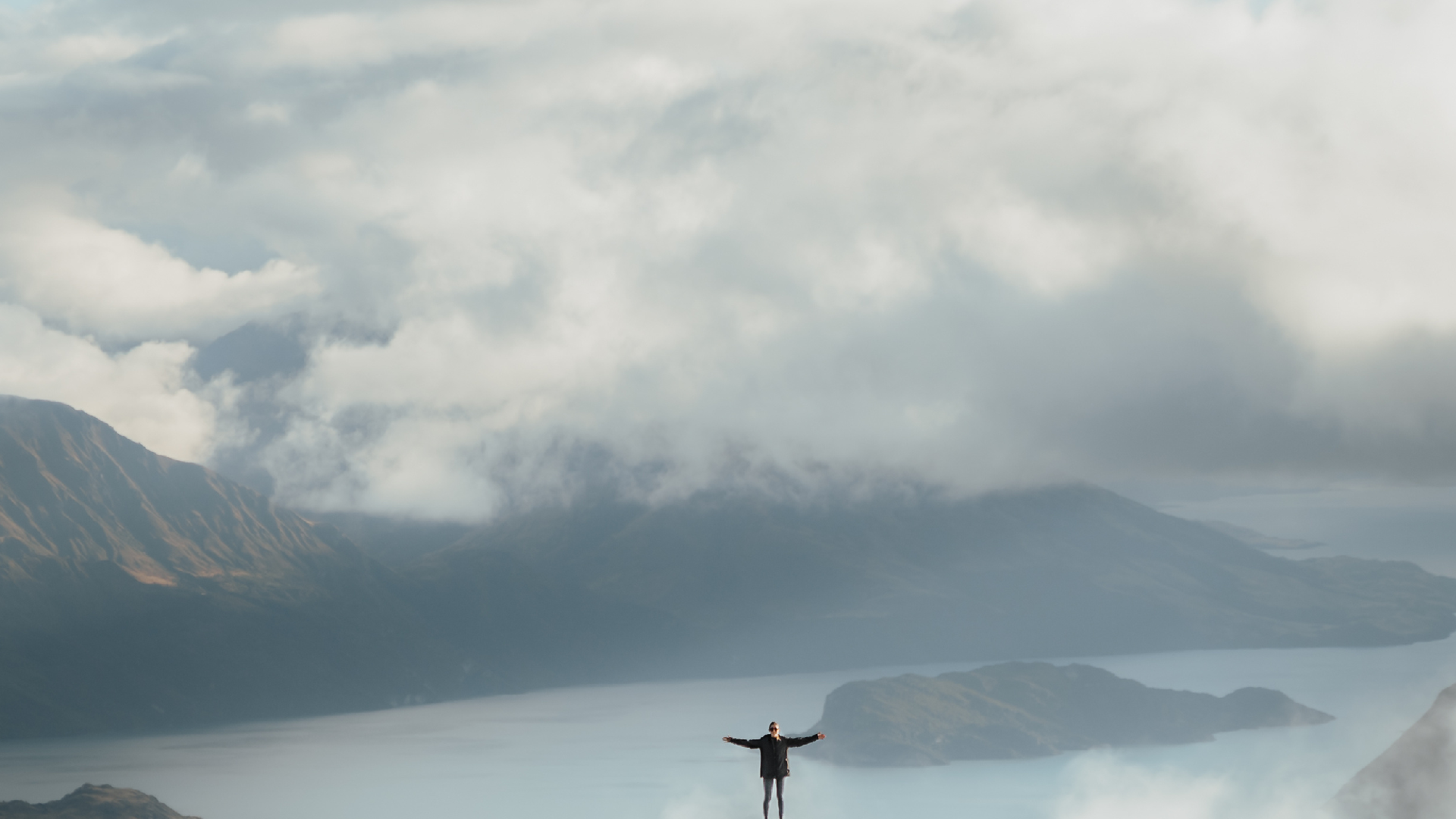 LOST TRACK OF THE IDEA OF LIMITS
constant availability, omnipresence, all-at-onceness
distance compressed into co-presence unlimited options
Page no. 7
Setting out the problem
ANTHROPOLOGICAL + PHENOMENOLOGICAL SHIFT
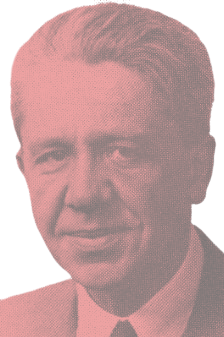 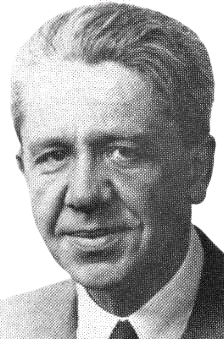 basic provided by
Alfred	Schütz
Page no. 8
Setting out the problem
Concept of “RELEVANCY“ that guides ours action is driven	by latent primordial awareness of moving towards death. It generates our system of hopes and fears, wants and satisfactions, chances and risks which enforce us to participate, to over-come obstacles, to
draft projects, and to realize them.

In comparison to the picking and choosing of consumer in global culture.
Page no. 9
Logic of total mobilization
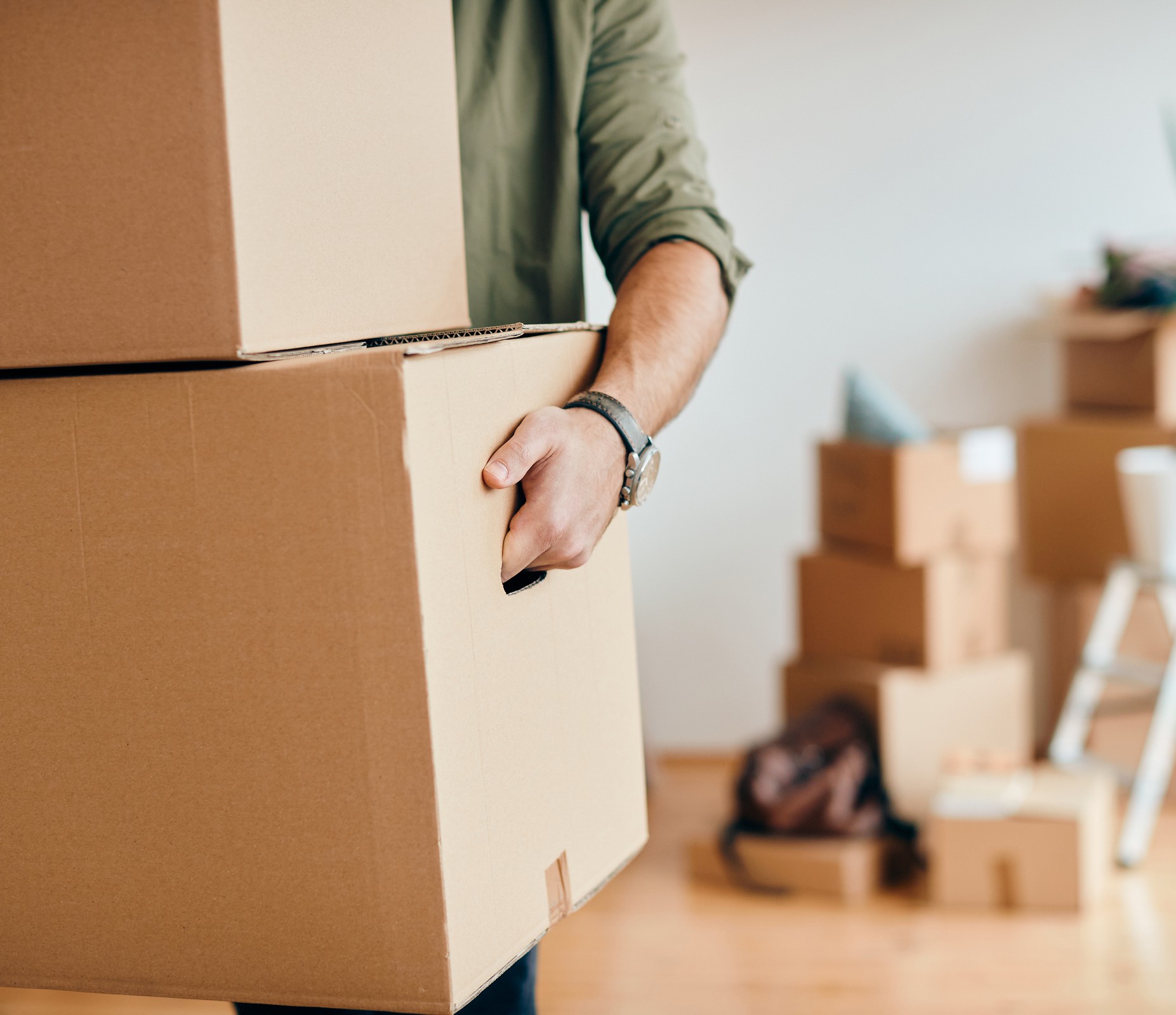 GLOBALIZATION
= GROWING MOBILITY
‘rapid mobility over long distance’ enabled by ‘new forms of long-distance transportation and travel’
Page no. 10
Logic of total mobilization
AGE OF MIGRATION
or
AGE OF MIGRATION DREAMS?
Page no. 11
Logic of total mobilization
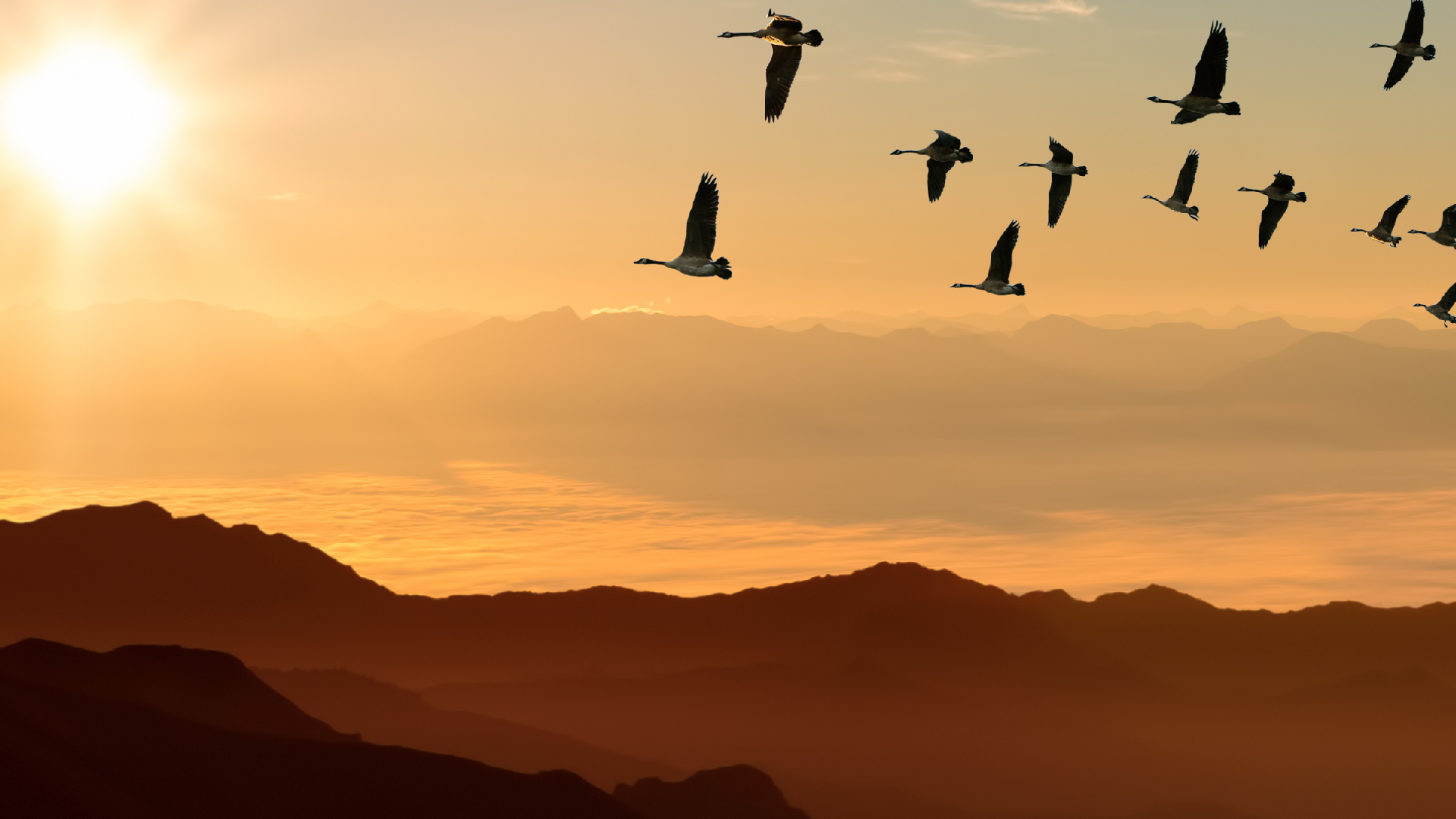 Migration paradox in the age of globalization
-Düvell
Growing discepancy between mobility as a technical possibility and attempts at political political governance that effectively immobilize
unwanted migrants.
Page no. 12
Logic of total mobilization
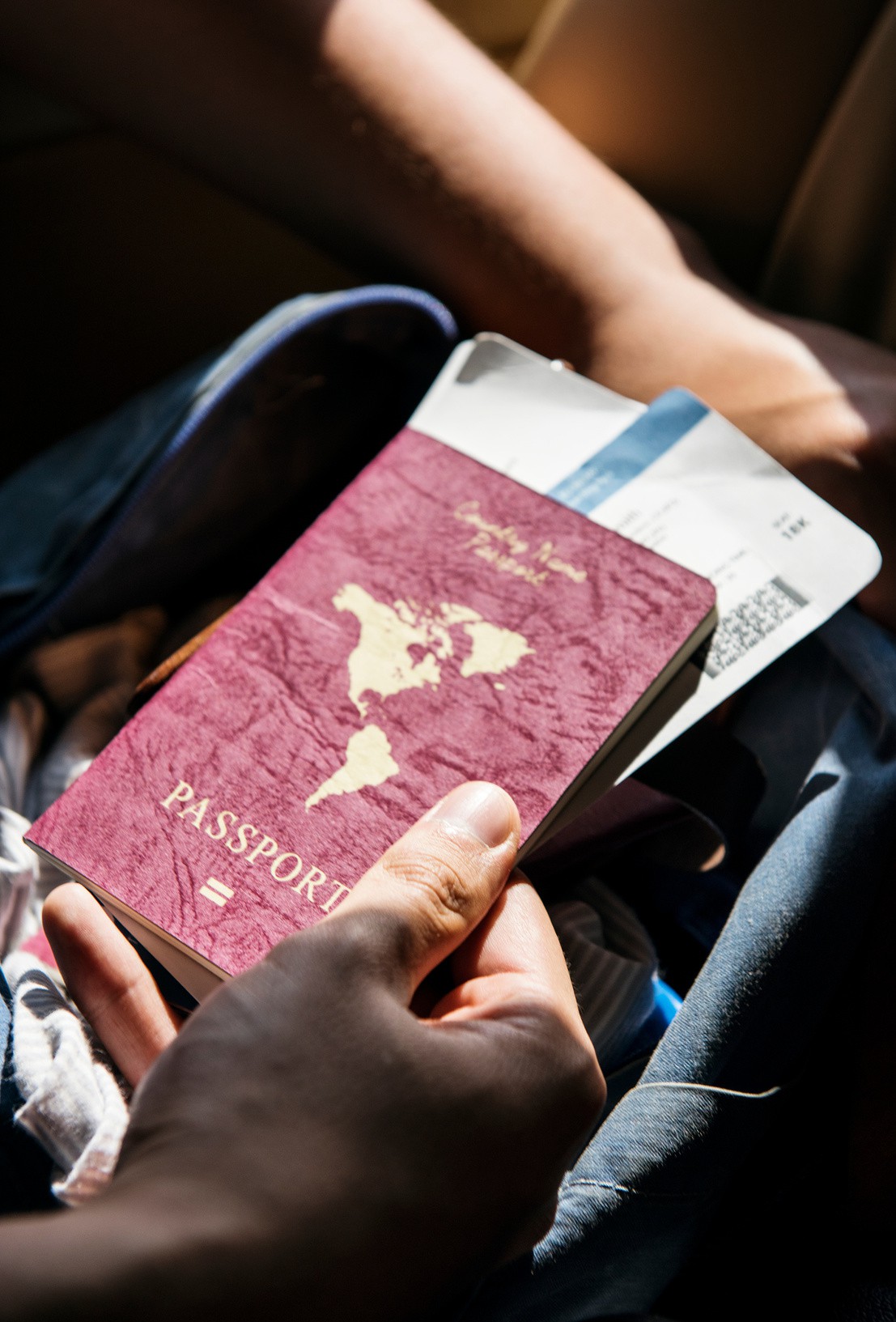 Existential dimension of migration
limited transferability of human and social capital
option and choice are not always enabling
language limitations
attachment to the land of origin
Page no. 13
The territoriality of thin relevance(s)
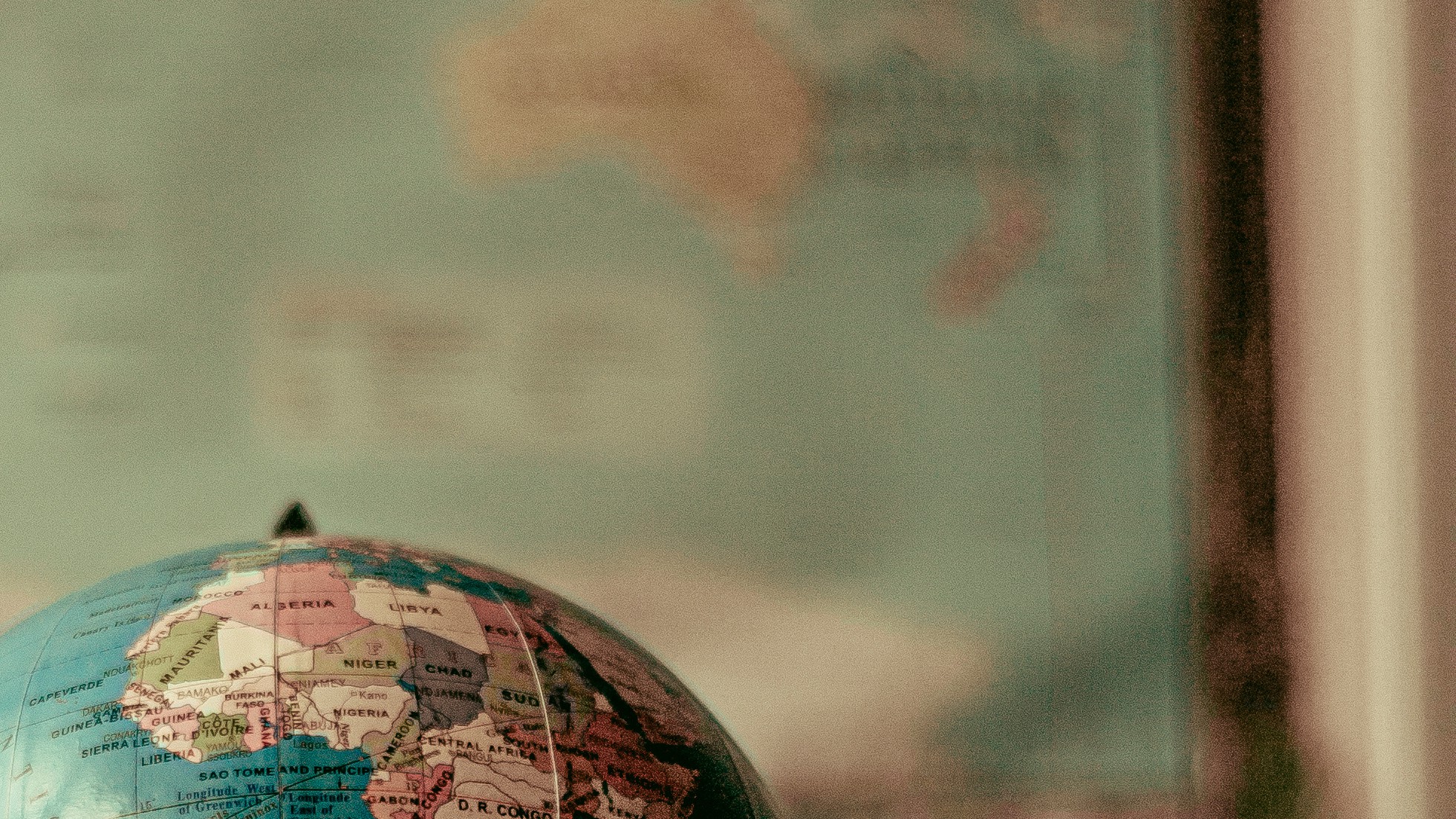 ‘spatialization of social theory’
globalization is overambitious notions of deterritorialization vertical dimension	horizontal dimension
Page no. 14
The territoriality of thin relevance(s)
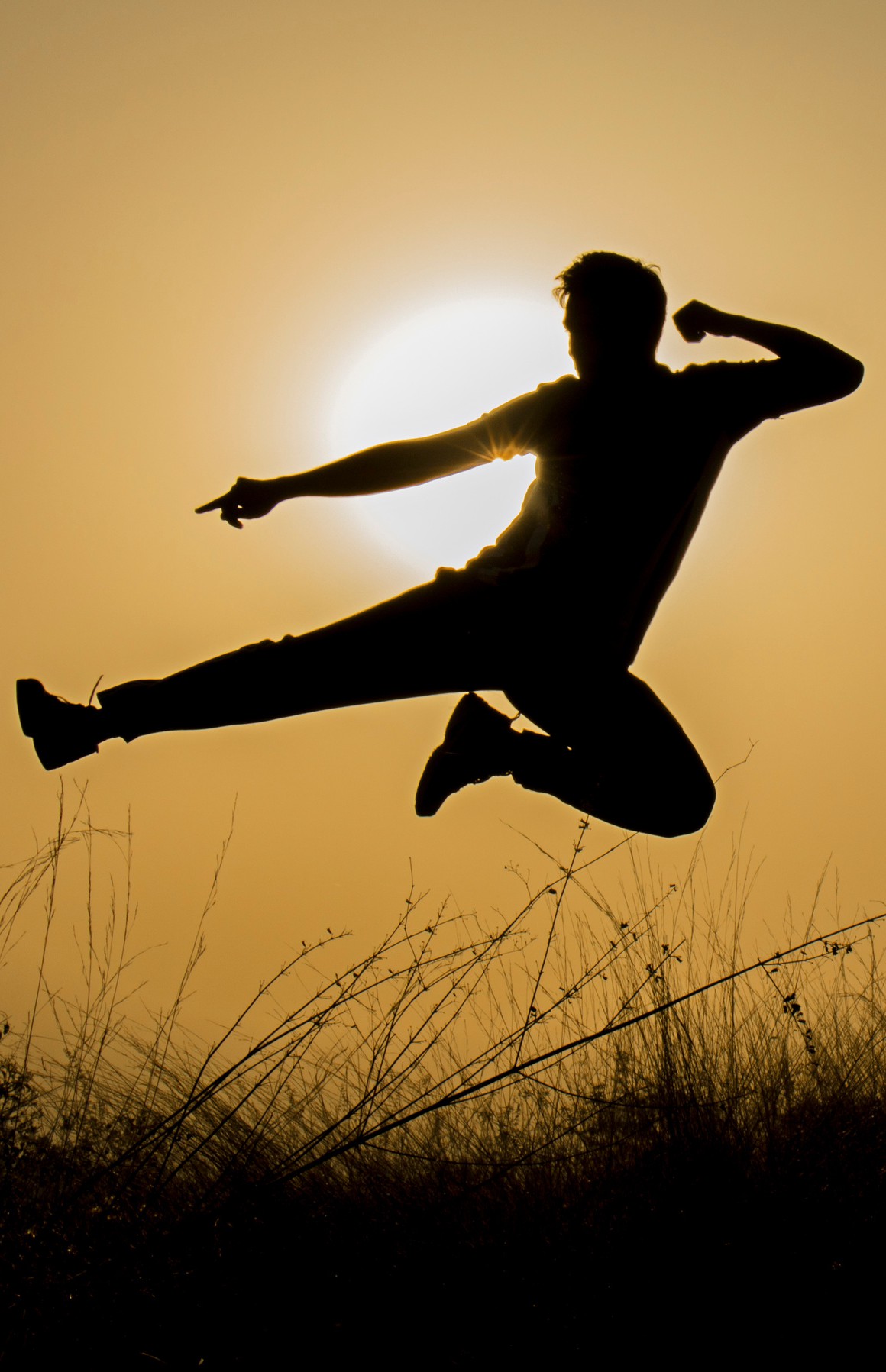 RELEVANCY OF ACTION
-A. Schütz

it is the system of practical relevances that structures the spatial and social layering of the life world
Page no. 15
The territoriality of thin relevance(s)
‘relevance’
vs.
‘reach’
motivational/thematic ‘relevancy’ provides limits to ‘reach’
‘flow speak’ and its emphasis on technological ease of mobility provide us with a territoriality of thin relevance
Page no. 16
The territoriality of thin relevance(s)
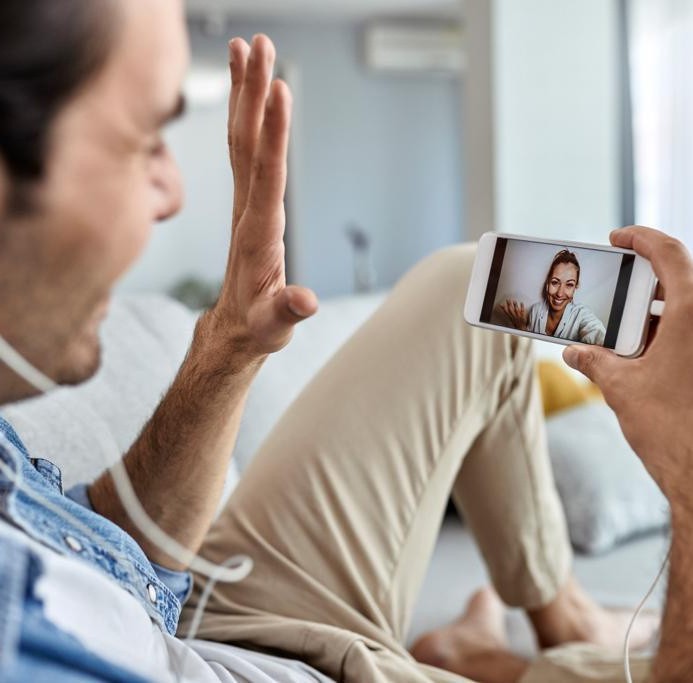 TIME-SPACE BRIDGING CAPACITY OF SOCIAL RELATIONSHIPS
marriages/partnerships
easier to be part in each other lifes because of technology, but still is not an adequate substitute
Page no. 17
from rutes to roots
DEBATE ON HOME AND BELONGING
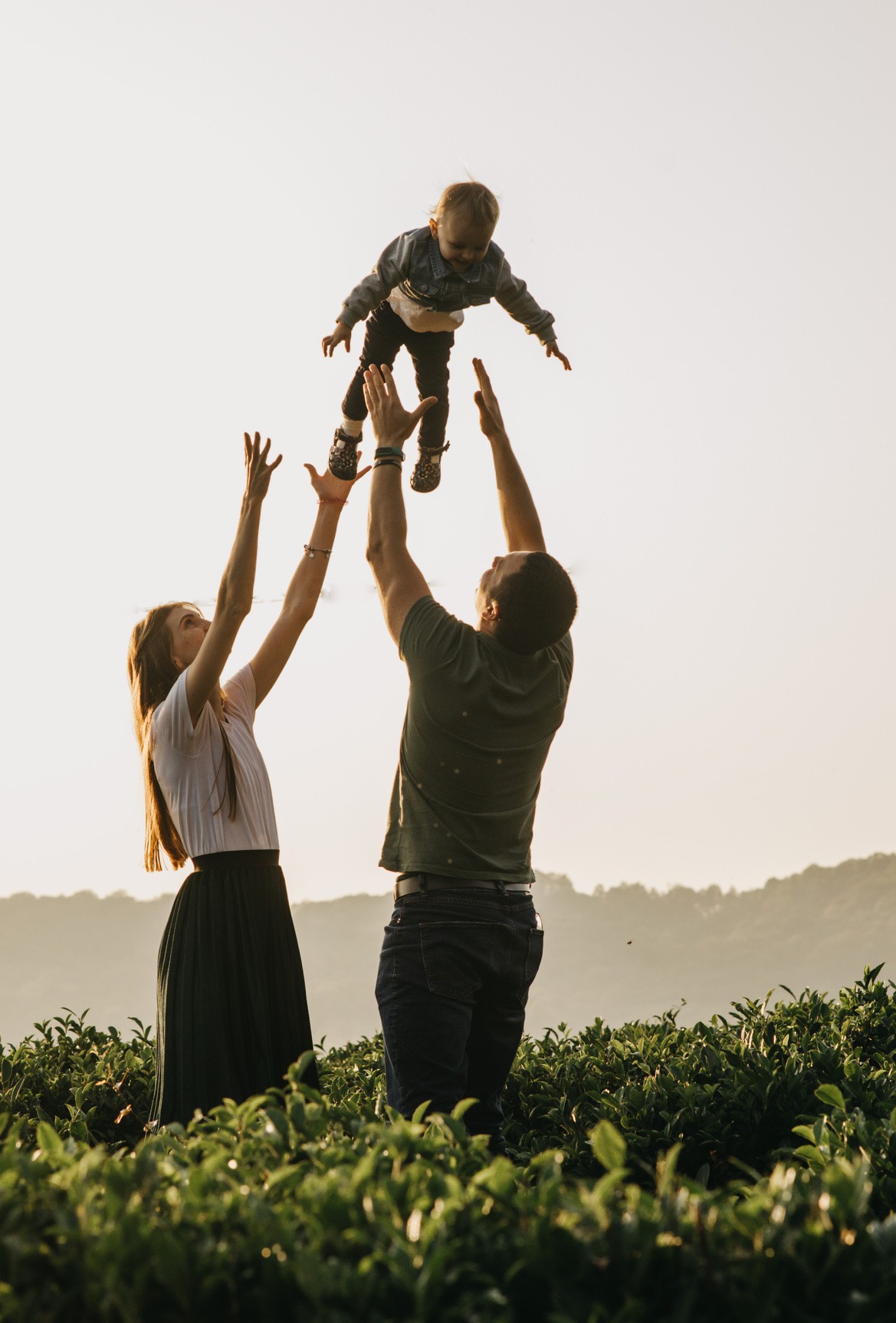 conservative from point of view of globalization theory

reducing this debate to nostalgia
issues of ‘home, belonging’ and ‘place’ has emerged from cultural and social anthropology
Page no. 18
from rutes to roots
NOSTALGIA
HOMESICKNESS
Page no. 19
from rutes to roots
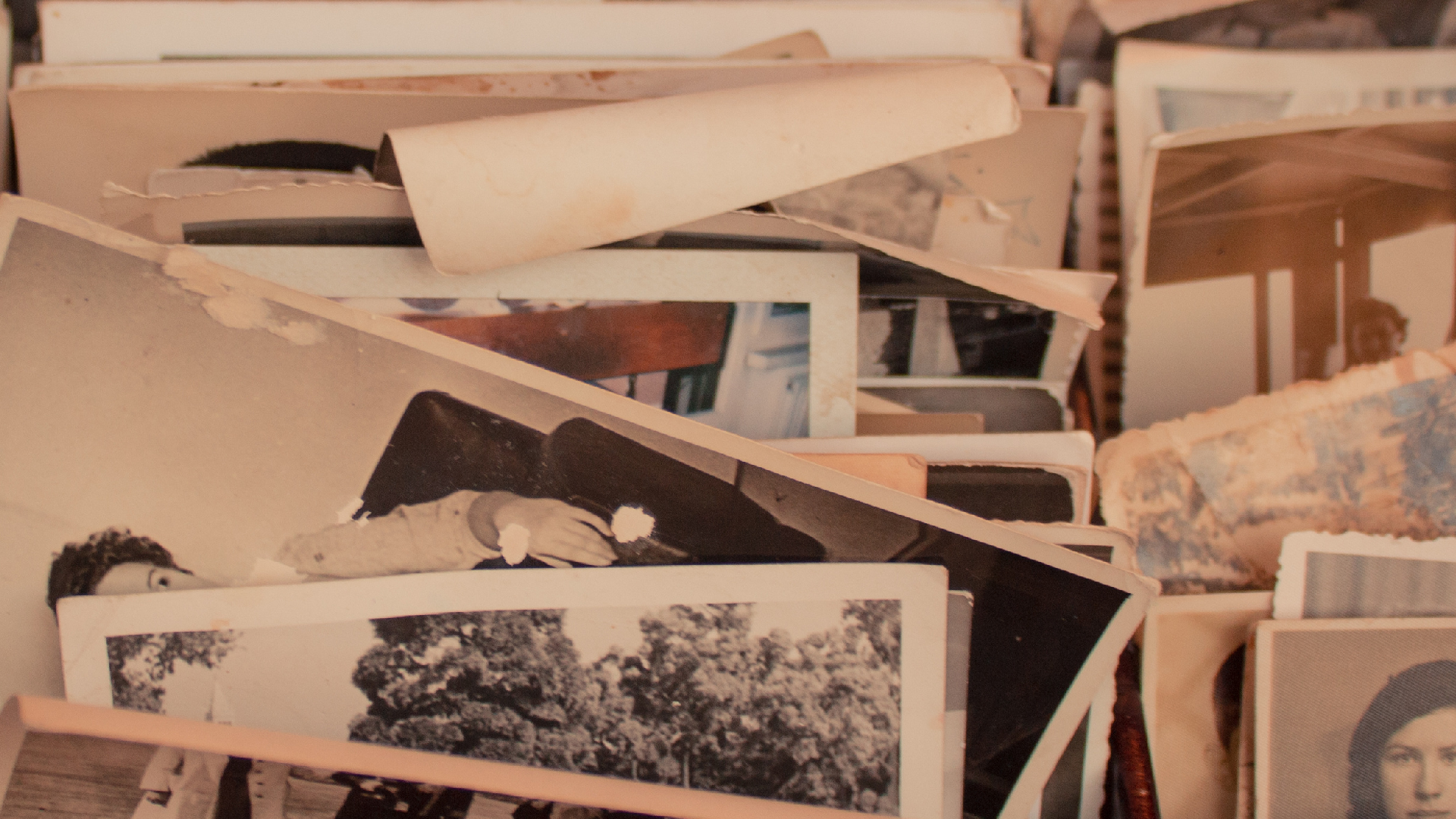 NOSTALGIA
Implies backwards-directed ‘longing for’ bygone times and situations
Page no. 20
from rutes to roots
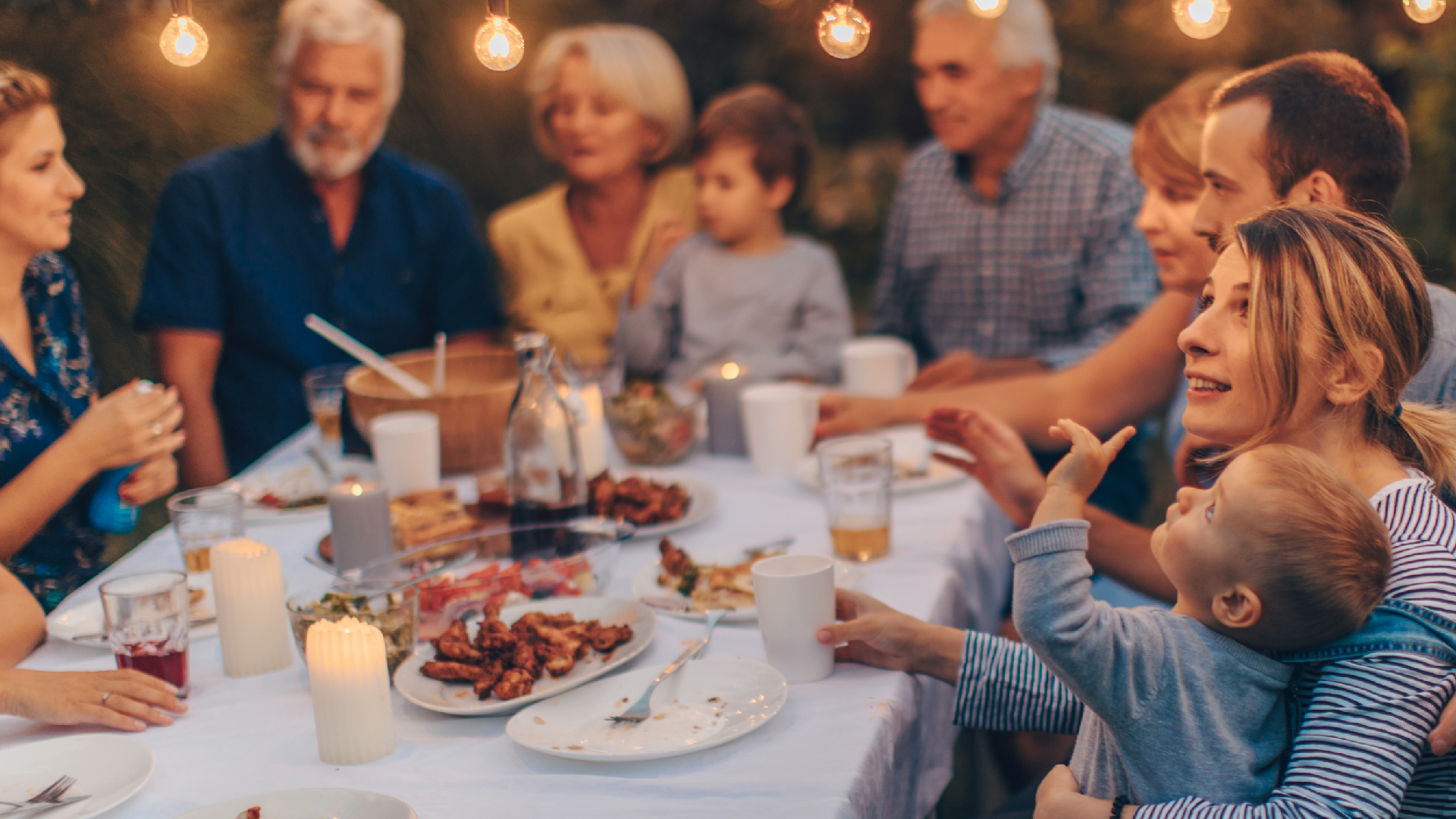 HOMESICKNESS
refers to future-directed urge of belonging to a specific context with its attached commitments and responsibilities
Page no. 21
from rutes to roots
HOMECOMER
figure of growing up, not of backwards nostalgia

symbolizes that
a global player needs a place to rest
embodies limits of global omnipresence

prepared to entangle in networks of commitment and responsibility
Page no. 22
Agency between opportunity and responsibility
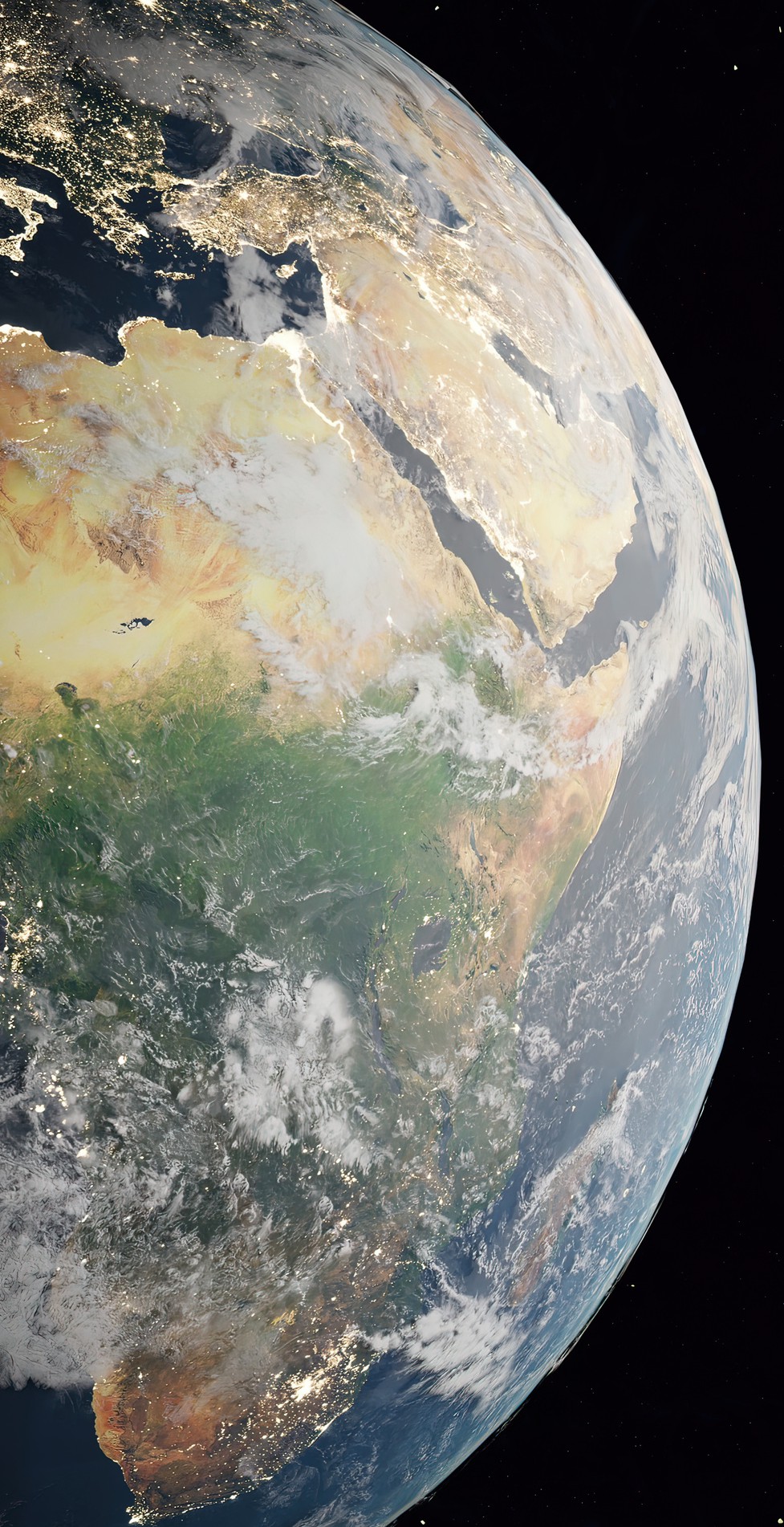 EXISTENTIAL ISSUES
‘global environment’ is not the ideal resting place for the fragmented self
all existential questions add up to:
HOW SHALL I LIVE?
Page no. 23
Agency between opportunity and responsibility
HOW SHALL I LIVE
when, structurally, I live in an open horizon of possibilities, pressured to solidify some of them into existence
Page no. 24
Agency between opportunity and responsibility
ZIGMUNT BAUMAN (1925-2017)
world with many choices but no clear proof that we have made the right
precious freedom turns into the less valuable need
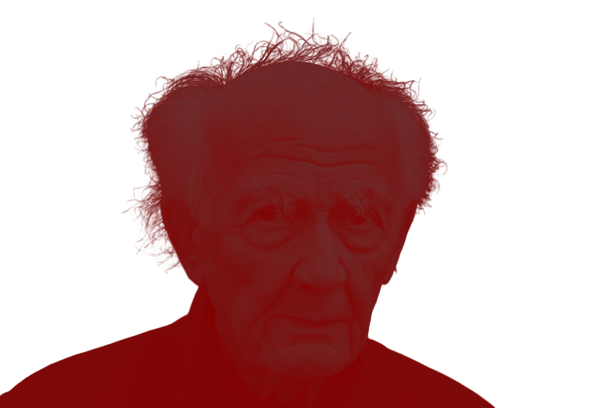 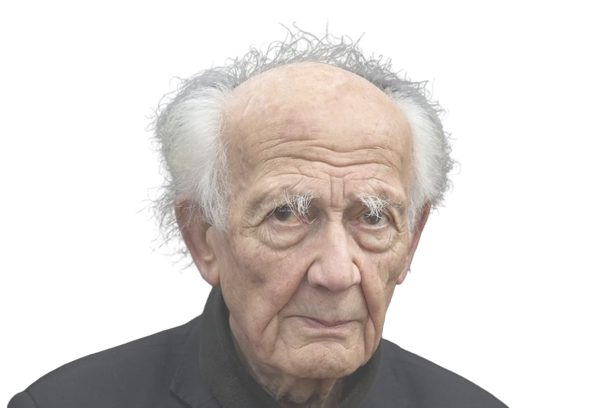 Page no. 25
Agency between opportunity and responsibility
ALBERT MELUCCI (1943-2001)
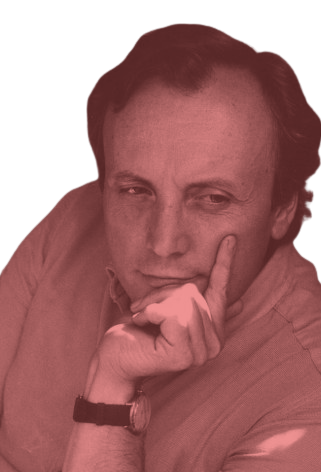 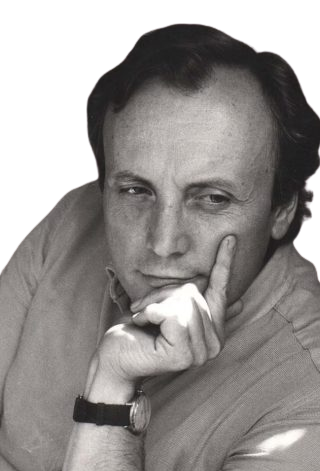 choosing is the ultimate fate of our time
Page no. 26
Agency between opportunity and responsibility
it is impossible not to choose, so our range of opportunities has turned choice into an obligation or ‘new destiny of choice’


‘NOMADS OF THE PRESENT’
all this make us ‘nomads of the present’, who are aimlessly traveling the planet in search for anchors that hold
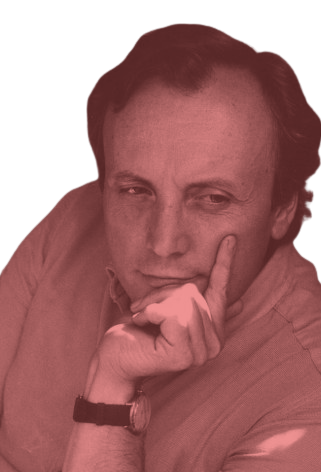 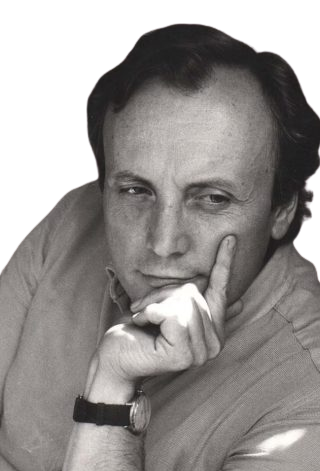 Page no. 27
Agency between opportunity and responsibility
two strategies of living
taking up the ‘authorship’ of actions
-> taking responsibility
escape attempts of the ‘absentee landlord’
Page no. 28
Conclusion
CONCLUSION
RETURNING TO ROOTS: ‘THE SOCIAL BOND’
‘RECONSTRUCTION OF THE SOCIAL BOND ON THE BASIS OF THE ACTORS’ DEMAND’
FOCUSED ON THE SOCIAL FIGURE OF THE ‘HOMECOMER’
Page no. 29
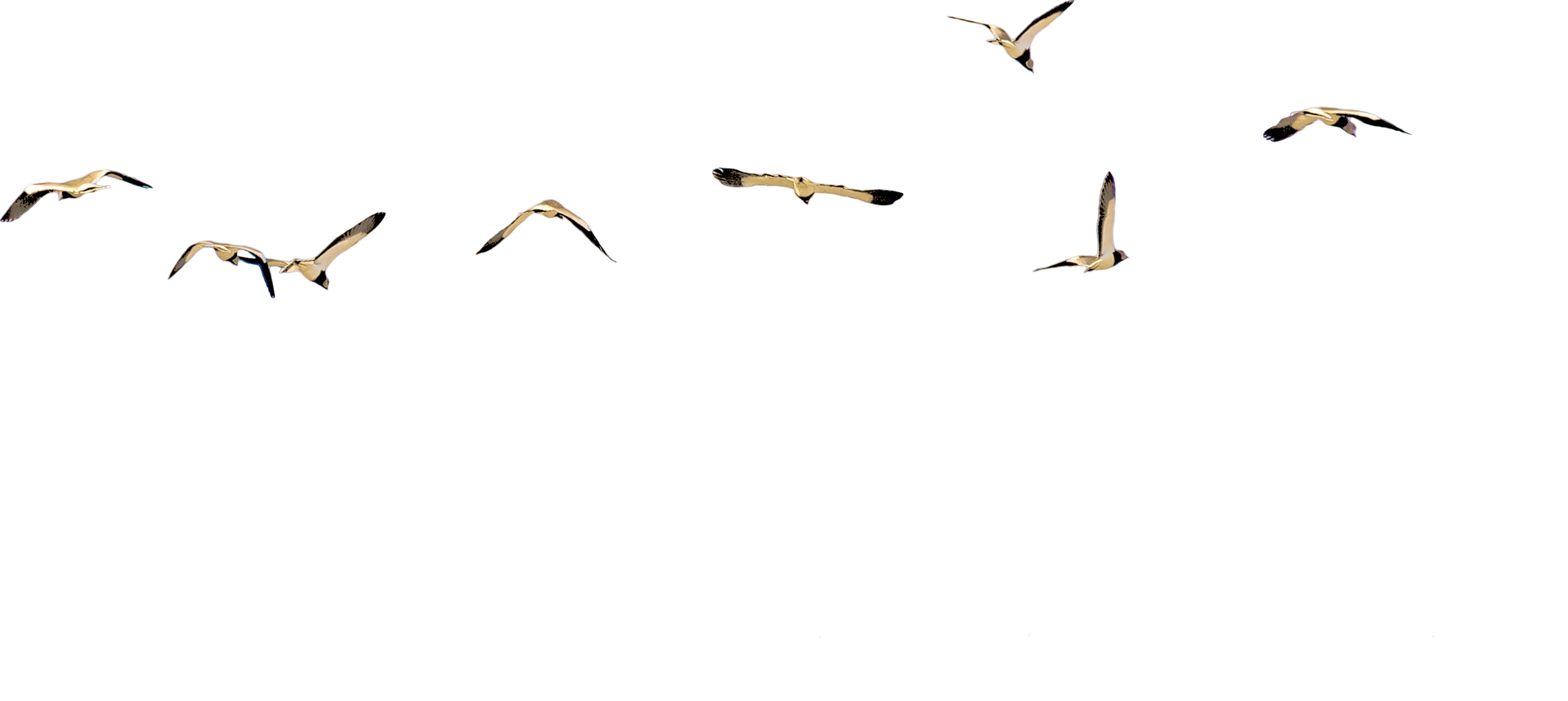 THANK YOU FOR YOUR ATTENTION!
Natalija Ćojbašić
Page no. 30